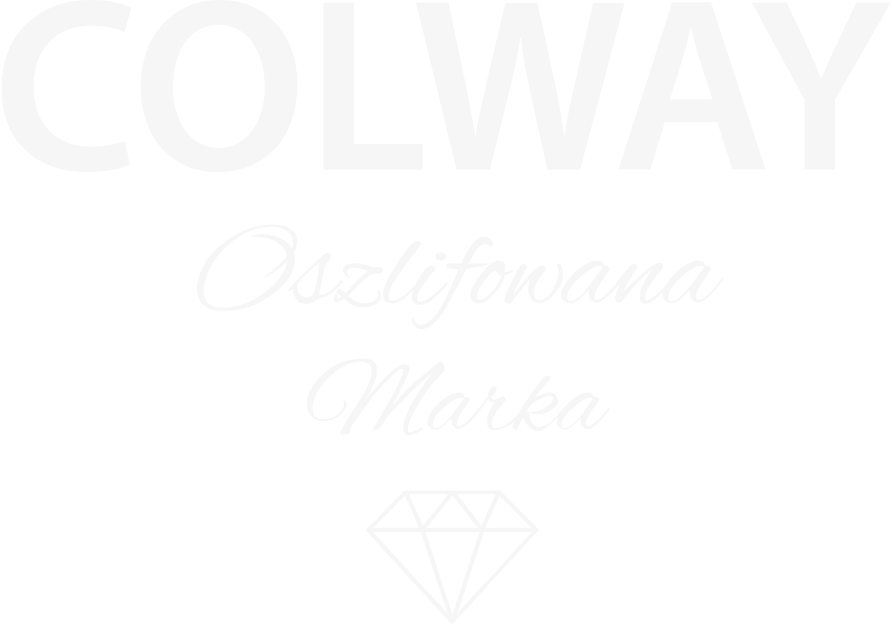 Diamentowa Linia
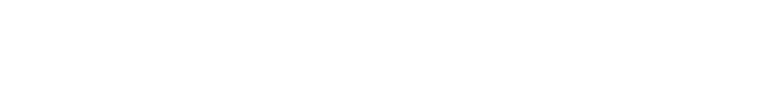 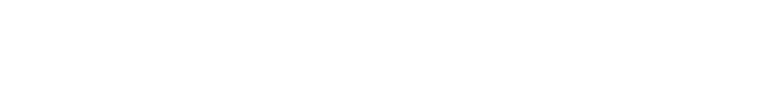 ROLA PEELINGU W PIELĘGNACJI
Czym jest peeling?
Jak ważna jest jego rola w pielęgnacji skóry?
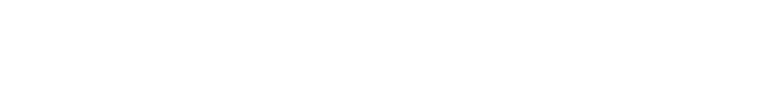 Na czym polega wyjątkowość formuły Peelingu Diamentowego?
1. Peeling mechaniczny
 2. Peeling enzymatyczny
 3. Krem anti-age
DZIAŁANIE
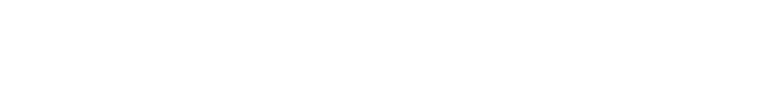 • złuszczające martwe komórki• oczyszczające z zanieczyszczeń• regenerujące płaszcz ceramidowy – lipidowo-wodny• pobudzające fibroblasty do wytwarzania kolagenu     ustrojowego  • ochronne przez bakteriami, atmosferą i wolnymi rodnikami• antyoksydacyjne• ujednolicające koloryt skóry• minimalizujące defekty/wady skóry• nawilżające• dotleniające 
• zapobiegające powstawaniu zaskórników
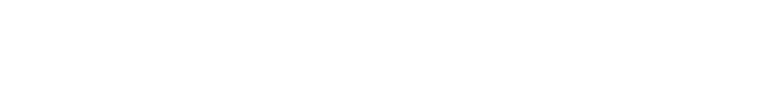 PYŁ DIAMENTOWY
Mikrodermabrazja
diamentowa
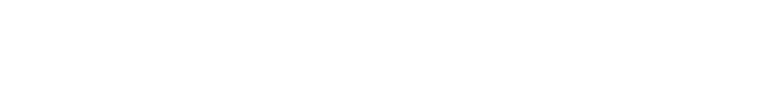 NAJWAŻNIEJSZA JEST 
PRAWIDŁOWA  APLIKACJA
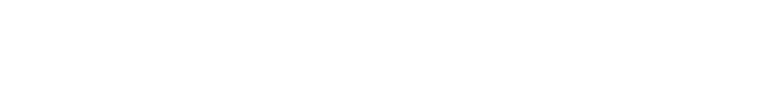 SKŁADNIKI AKTYWNE
• lizozym • koenzym Q10 • olej avocado • olej jojoba • masło mango • witamina E •  kolagen • ekstrakt z aloesu • d-Panthenol • squalan • kłosowiec meksykański  • Glycacid eco (prekursor mukopolisacharydów o wysokiej koncentracji monomerów i dimerów kwasu hialuronowego) 
• glikozaminoglikany - promotory przenikania 
• kolagen w postaci aminokwasów • ścierniwo - pył diamentowy
• Enzym – SUBTYLIZYNA, ARBUTYNA
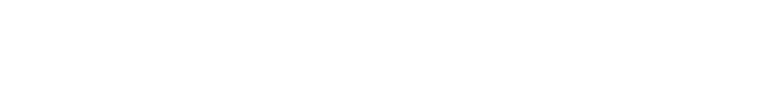 Jakie efekty daje systematyczne używanie Peelingu Diamentowego?
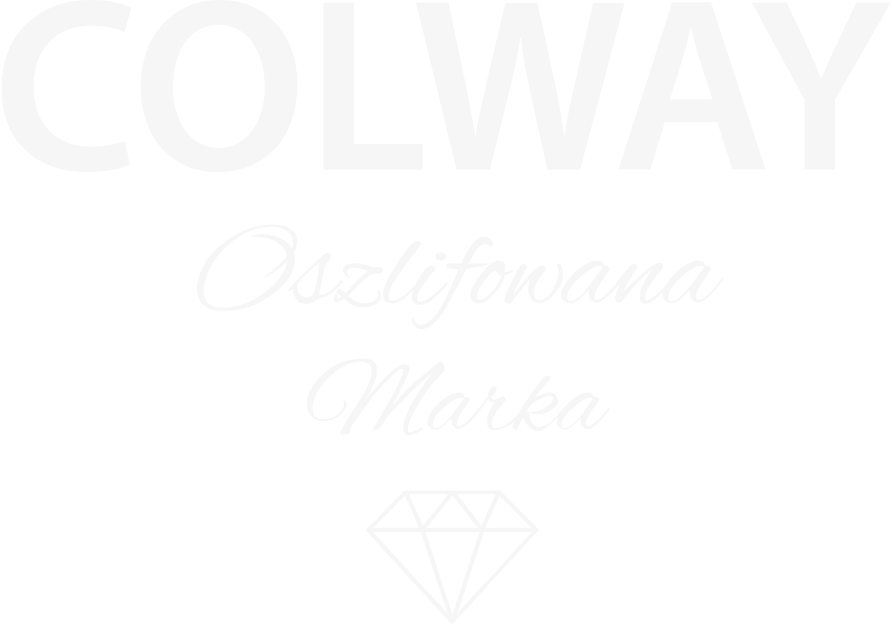